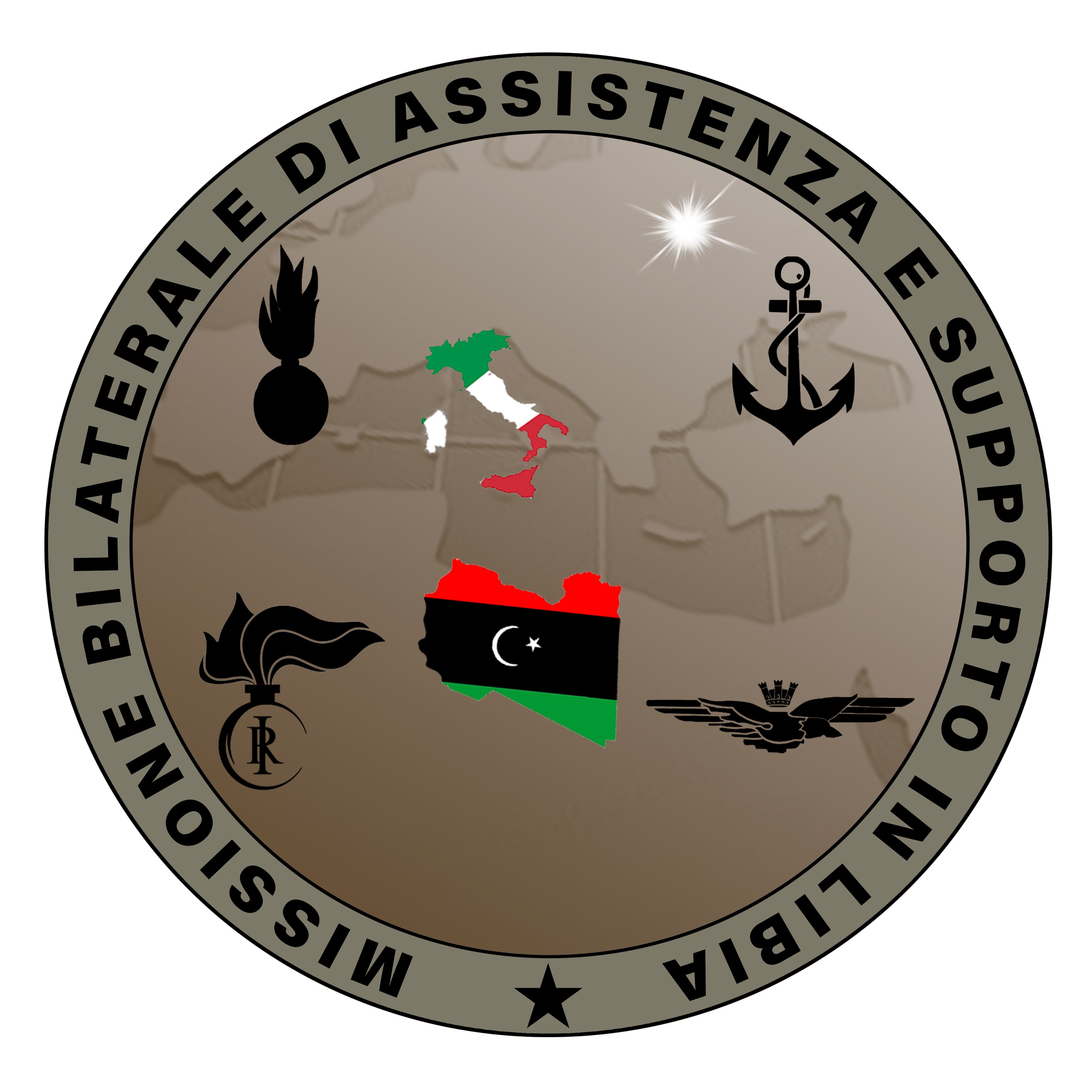 13/10/2021
CPT
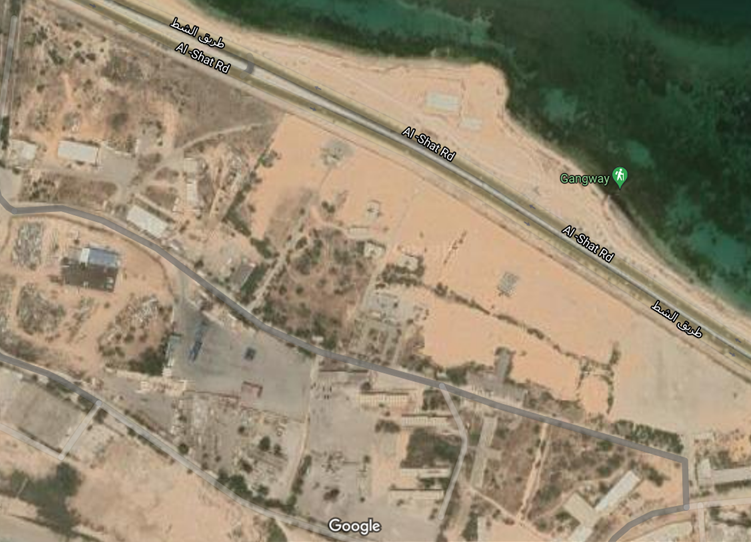 HQ S.F.
07.00LT – 11.00LT  SCORTA COM. MIASIT PER ALLENAMENTO  ALLA BASE FS .
      (AL WADDAN – BASE FS)
N
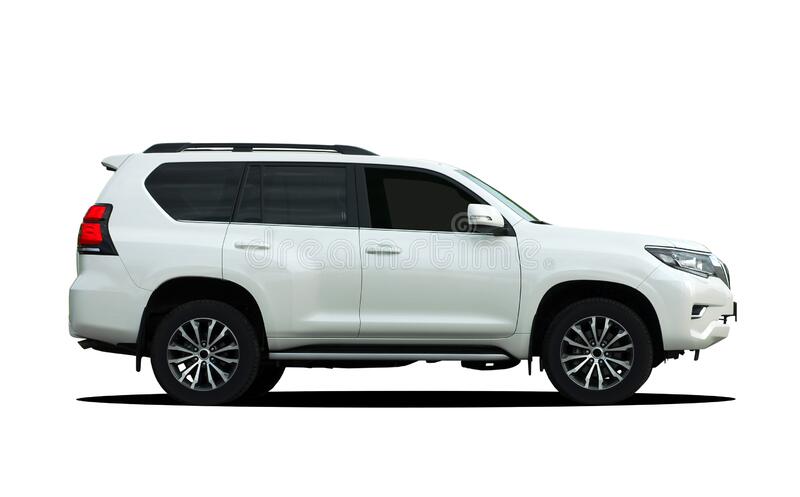 MEZZO 5-2255823
    CA. Placido TORRESI
    2°C Vito CAVASINO
    SCP 1°cl sc   Cosimo VOZZA
DIST: 11 KM
TEMPO DI PERC. : 20’
PARTENZA: 07.30
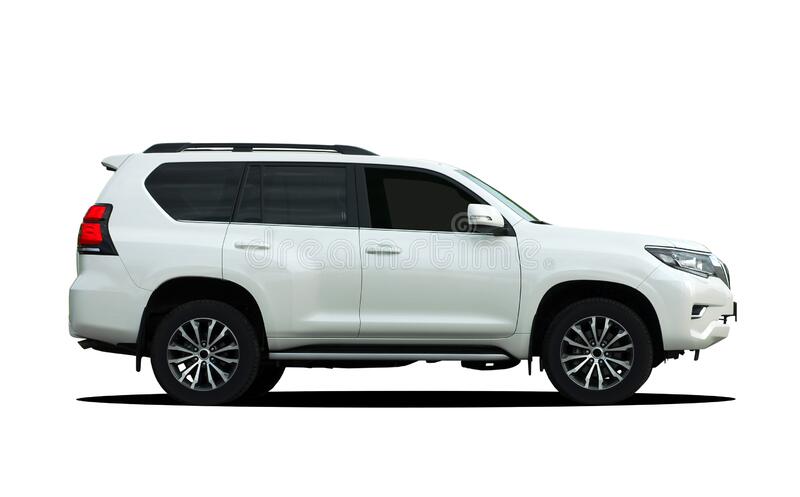 MEZZO 25-188316
    C.C. Massimo D’ANTONIO
    SCP 1°cl sc Enrico BERGANTINO
    INT. MARWAN